นโยบายการจัดการศึกษา
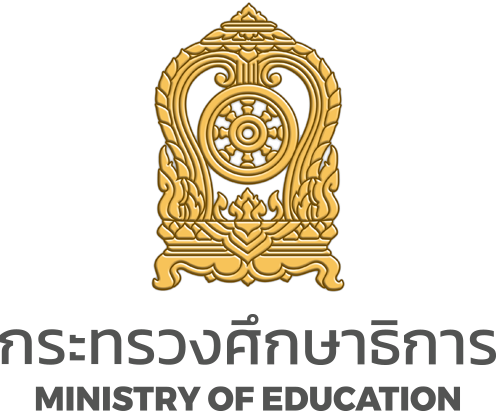 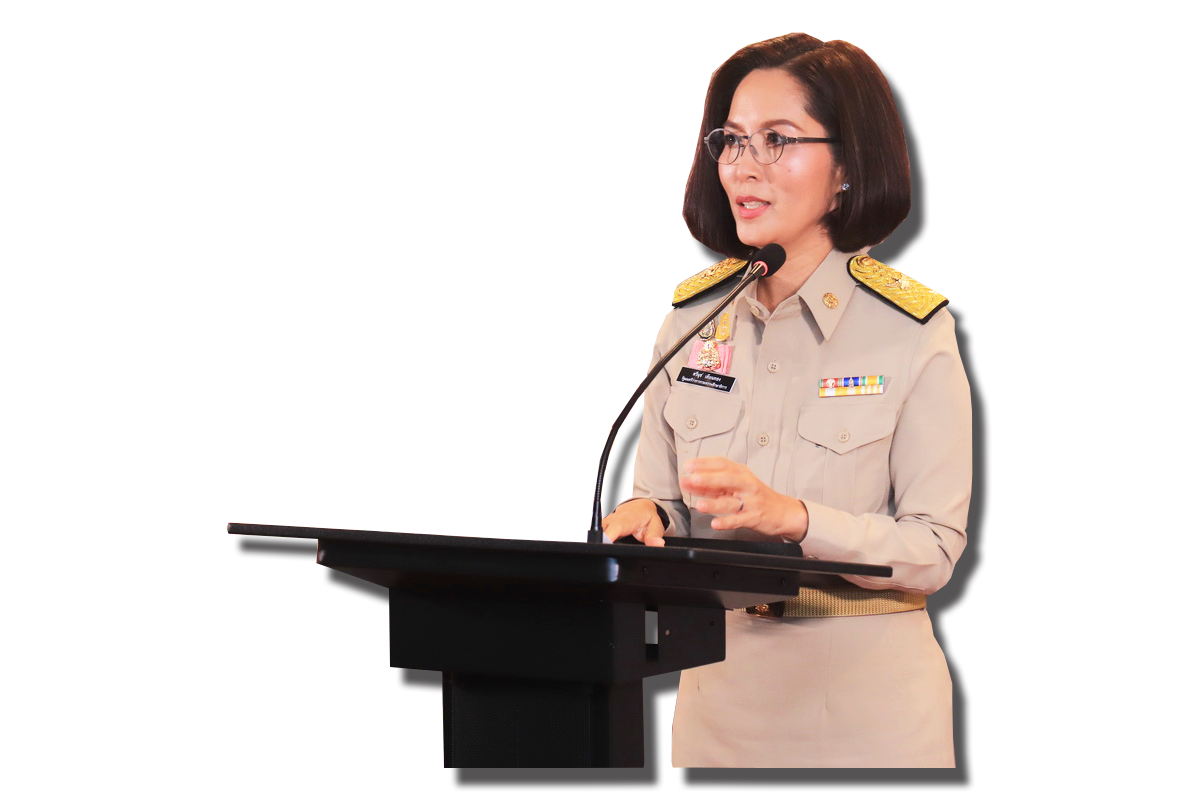 นางสาวตรีนุช เทียนทอง
รัฐมนตรีว่าการกระทรวงศึกษาธิการ
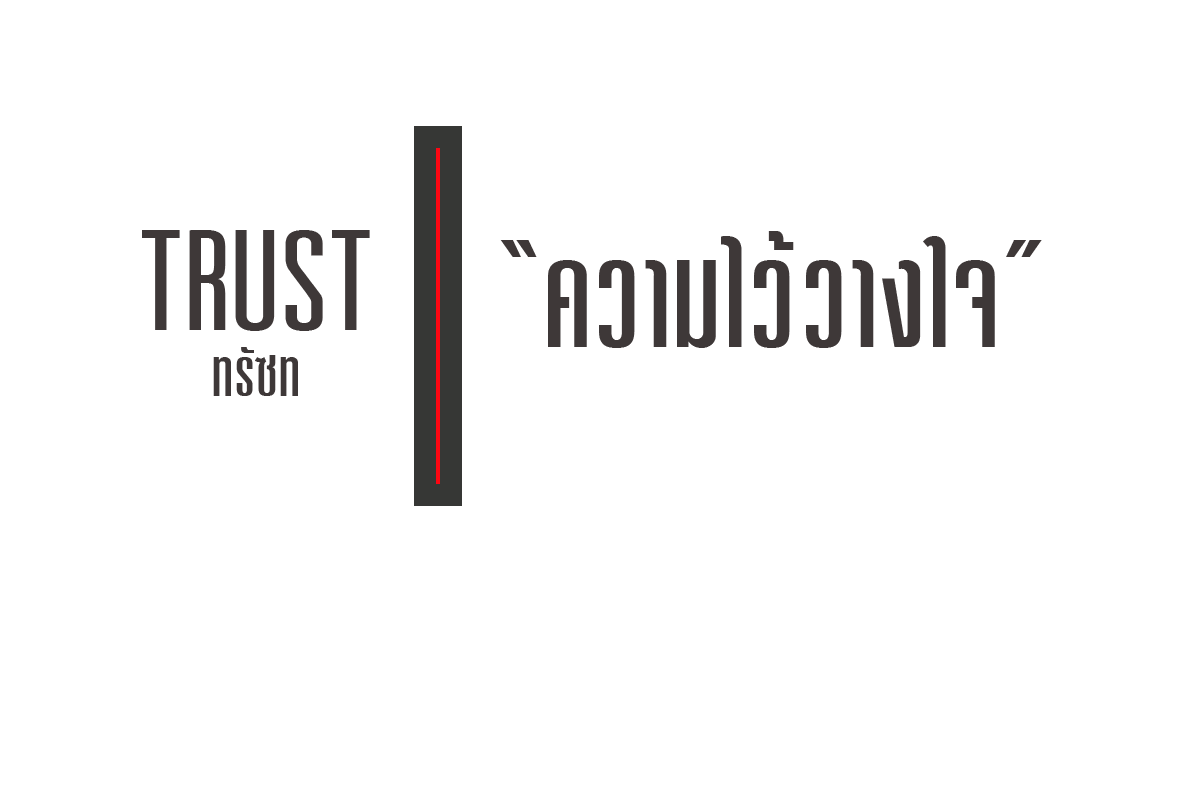 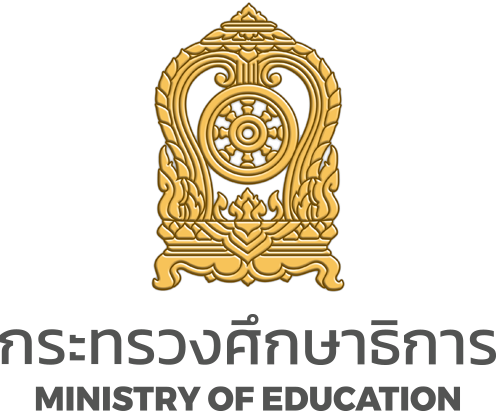 การทำงานร่วมกันเป็นหนึ่งเดียวของกระทรวงศึกษาธิการ
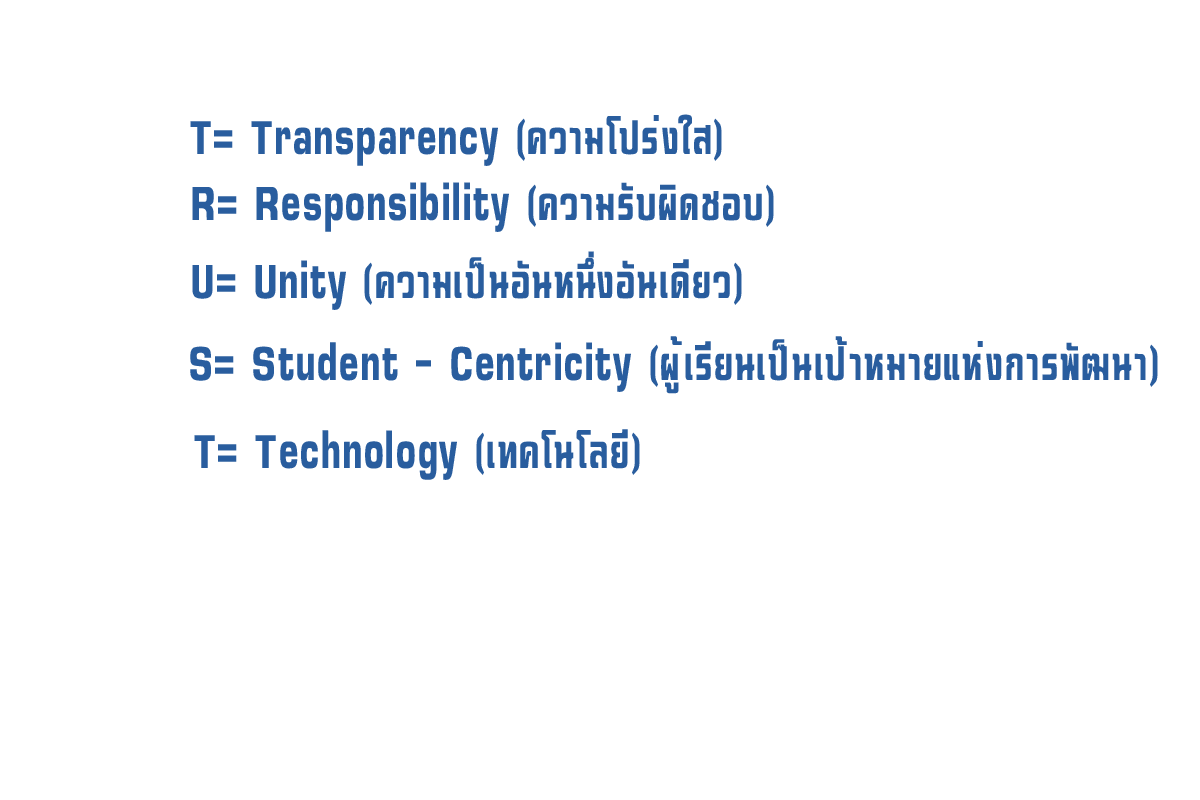